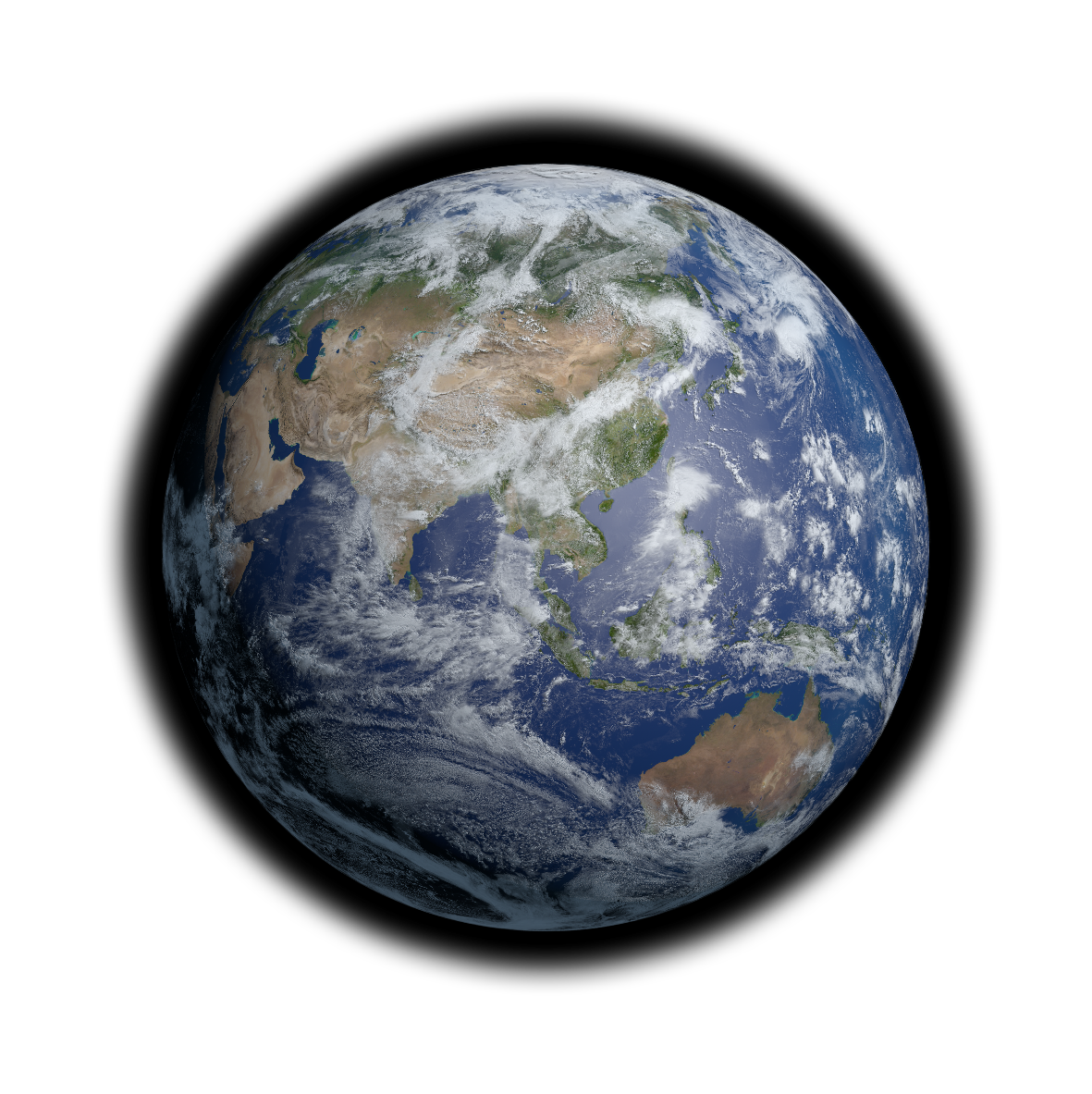 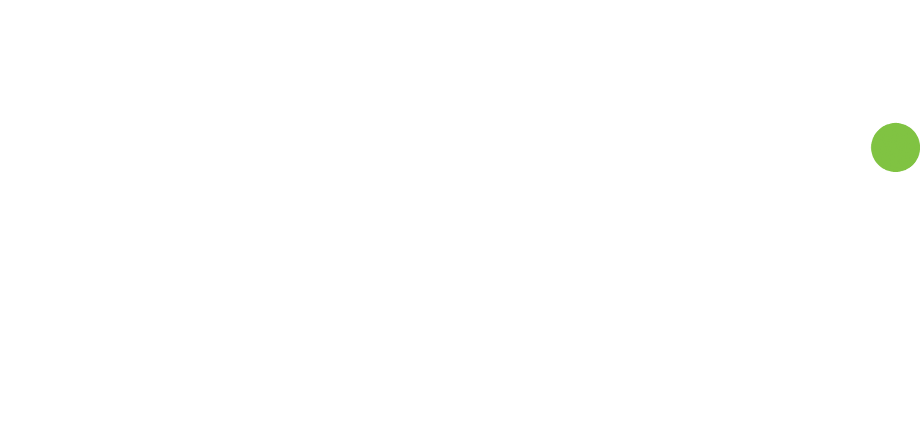 Pillar Two: Navigating Issues and Challenges in ImplementationTMAP – International Tax Summit
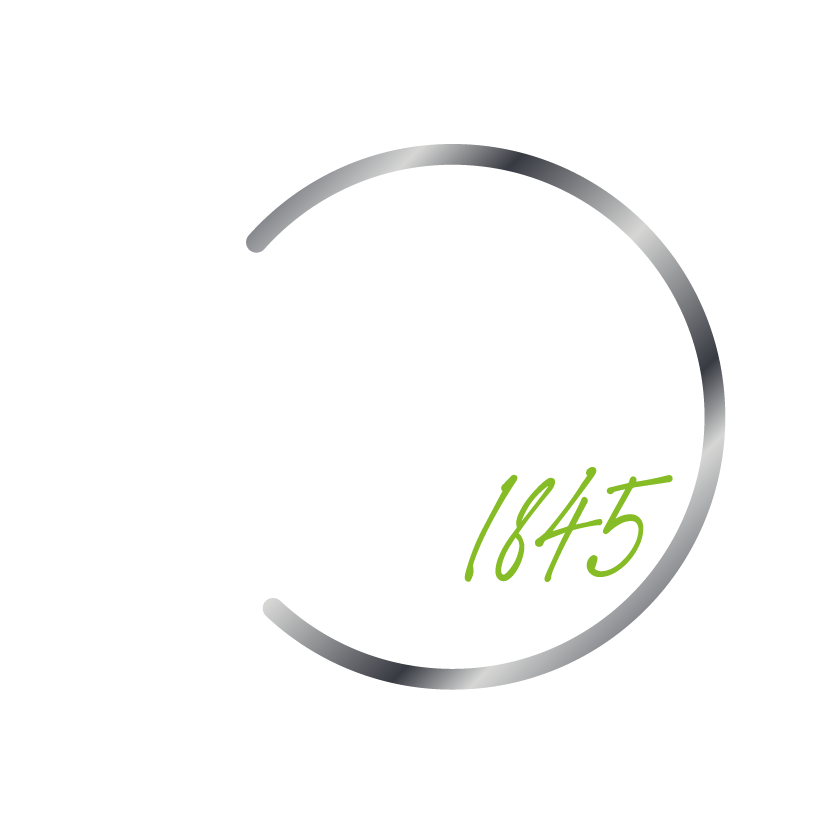 August 2024
© 2024 Landicho Abela & Co.
1
Education
International Tax Law (2003-2004), Harvard Law School, Harvard University, Cambridge, Massachusetts, USA 
Law (1993-1997), University of the Philippines
Political Science (1989-1993), University of the Philippines

Awards and recognition
“Highly Regarded Tax and Transfer Pricing Practitioner”, Singapore and the Philippines (2022, 2023), International Tax Review
Leading TP adviser in the Philippines (2017, 2019, 2021), Euromoney's Expert Guides, Guide to the World’s Leading Transfer Pricing Advisers. 
Transfer Pricing Firm of the Year, Philippines (2018, 2020, 2021, 2022, 2023), International Tax Review. 
Leading TP Adviser in Indonesia (2011, 2013 and 2015), Euromoney's Expert Guides, Guide to the World’s Leading Transfer Pricing Advisers.  
Transfer Pricing Firm of the Year, Indonesia (2015, 2016), International Tax Review. 
Tax Controversy Leader, Indonesia (2014, 2015, 2016), Philippines (2017, 2018, 2019, 2020, 2021, 2022, 2023), and Singapore (2022, 2023) International Tax Review.
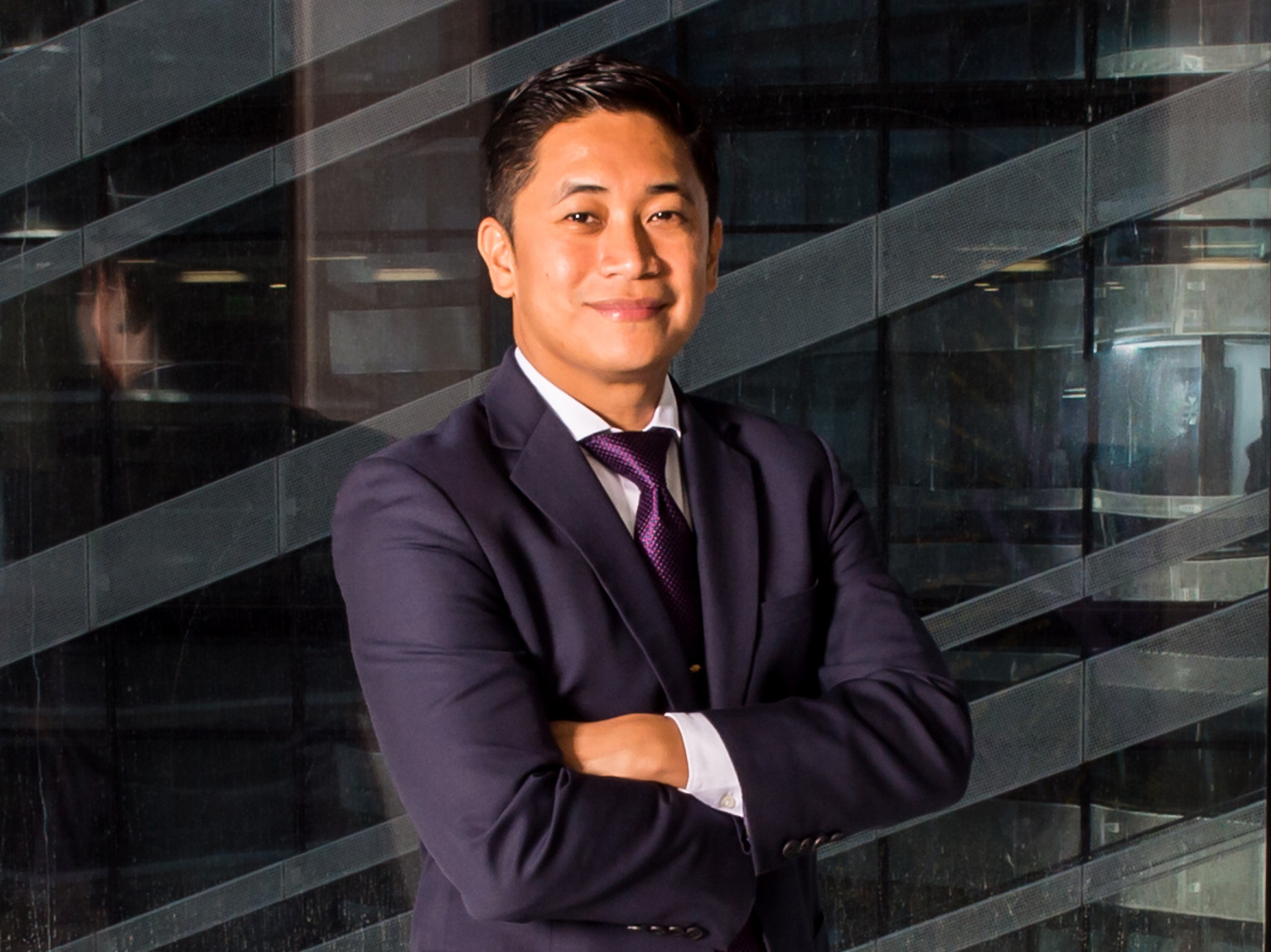 Carlo L. Navarro
Head of Tax, Philippines
SEA Transfer Pricing Leader

Email: canavarro@deloitte.com
Tel: +63 2 7 214 6211
Carlo L. Navarro is the Philippine Tax & Legal leader since 1 June 2024 and Deloitte's SEA Transfer Pricing Leader based in Manila, Philippines. He specializes in transfer pricing, international corporate restructuring and planning, cross-border taxation, tax-effective supply chain transformations, operational transfer pricing,  and transfer pricing technology and solutioning. 
Carlo has over 25 years of experience as an International Tax and Transfer Pricing practitioner, assisting multinational companies in Southeast Asia. His clients come from diverse industries such as power, mining, telecommunications, financial services, manufacturing, distribution, and business process outsourcing, among others.
He has assisted clients in various phases of transfer pricing engagements, from planning and documentation to audit defense and negotiating Advance Pricing Agreements (APAs) and Mutual Agreements (MAs). Through the TP Center in Manila, he has assisted clients in complying with their transfer pricing obligations globally. He has advised clients in tax optimizing their structures within SEA and was also behind some of the successful complex transfer pricing audits and bilateral APA negotiations in SEA. 
As a recognized subject matter expert, he is published author in various international tax journals and local publications.
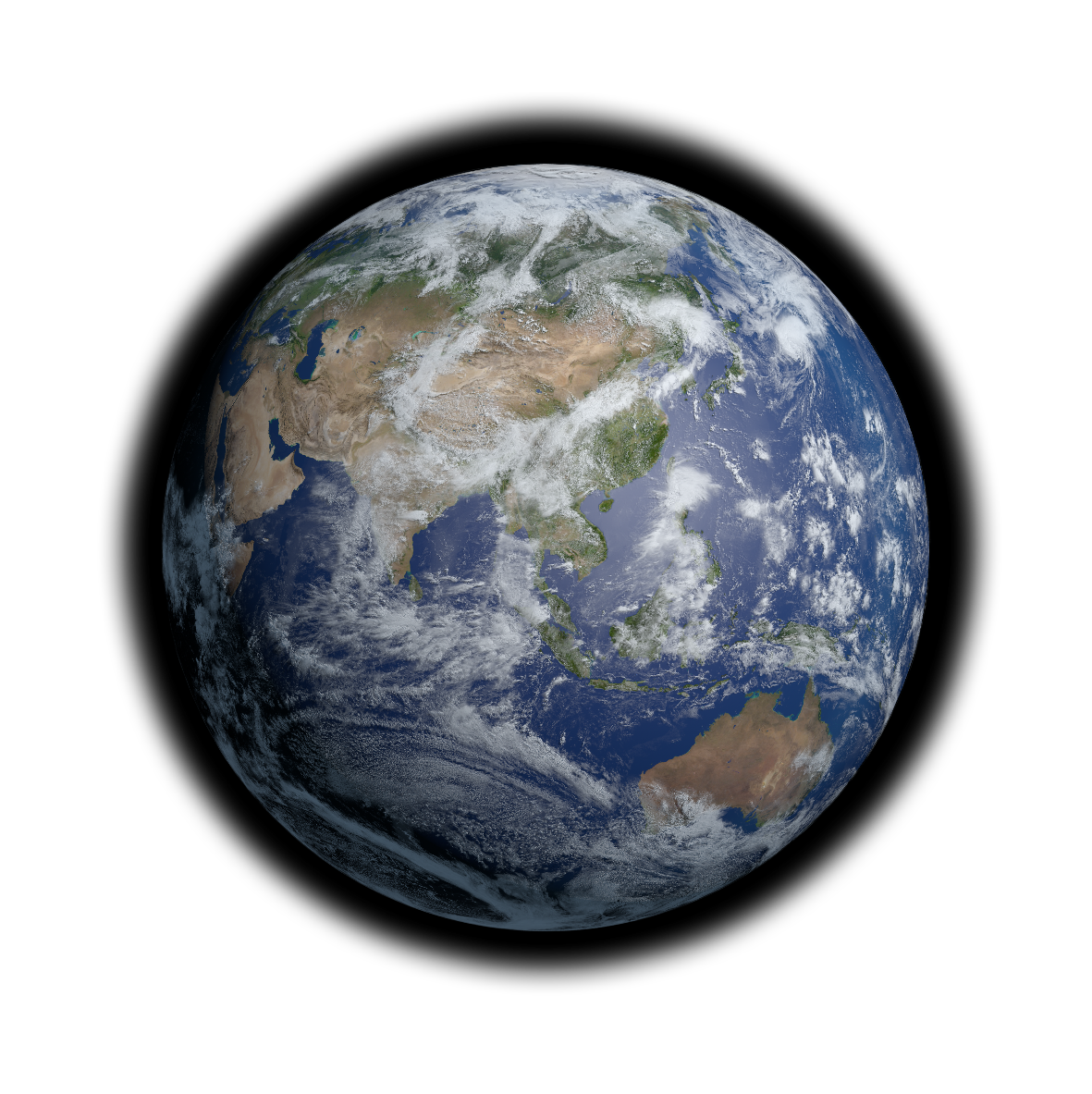 Agenda
Key Challenges
Complexity of Data Requirements
Determination of the UPE
Aligning GloBE Calculations
Adjustment to Covered Taxes

Automation of the Process
© 2024 Landicho Abela & Co.
3
Key Challenges: Complexity of Data Requirements
Mapping around 110 core data points requires integrating information from ERP systems, tax tools, and manual files. About 60-70% of this data is in unstructured form outside the ERP systems.
Summary of Data Requirements
~ 29 related to group GAAP tax reporting workings
Detailed CT calculation detail to identify items that need to be included/removed from Covered Taxes, for example tax on gains excluded from GloBE income.
TP adjustments not included in Accounting data
~ 15 related to local GAAP Tax Reporting workings
Detailed DT calculation detail to identify items that need to be included/removed from Covered Taxes, potentially subject to recaptures and those that need to be recalculated to 15%
~ 15 other tax workings
CFCs, taxes on distributions, domestic Pillar 2 values, Pillar 1 adjustments etc.
~ 110 core data points to collect per Constituent Entity (legal entity, branch, PE)
Mix of structured data (from system) and also tax/manual workings
Tax Workings
Company Data
Data requirements per constituent entity
~ 19 information related to Company Data
Names, TINS, jurisdictions, activities, employee numbers
Categorization of entities for tax (hybrid, transparent etc.) and accounting (types of JV etc.)
Ownership data (shareholders and ownership %)
~ 30 data points pertaining to group GAAP
Income Statement, Balance Sheet & Reserves 
Analysis of which top-sides are entity related vs eliminations vs FV uplifts on acquisitions/transfers
Values related to activities (i.e., Shipping)
Share Scheme details
~ 2 data points related to Local GAAP
Validation of deviation from Group GAAP
Accounting Data
Key Challenges: Determination of the UPE
Under the Deemed Consolidation test, if the UPE is not preparing Consolidated Financial Statements, an MNE Group includes entities that would have been consolidated on a line-by-line basis if the UPE were required to do so under an Authorized Financial Accounting Standard.
The entity is not the UPE
No
No
Yes
3) Does the same entity prepare Consolidated Financial Statements for the entities it directly or indirectly holds a controlling interest in?
4) Would it have been required to prepare Consolidated Financial Statements under an Authorized Financial Accounting Standard (e.g., IFRS, PFRS)?
2) Is the same entity, directly or indirectly, owned by another entity?
1) Does the entity, directly or indirectly, hold a controlling interest in another entity?
No
Yes
No
Yes
Yes
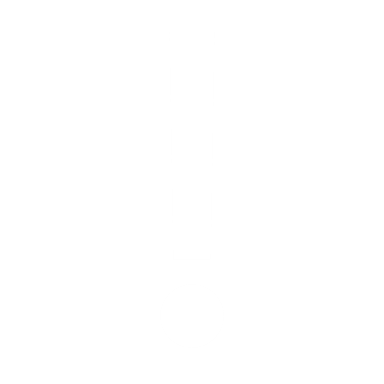 The correct and accurate determination of the UPE is crucial in identifying any within-scope Joint Ventures and Minority-owned Constituent Entities.
The entity is the UPE
The entity is the UPE under Deemed Consolidation Test
Key Challenges: Aligning GloBE Calculations
Given the complexity of the data points, elections, and adjustments required for GloBE calculations to determine the ETR, it is advisable for MNEs to maintain a dedicated set of GloBE Books. These should be separate from the company’s regular accounting records and tax workings to ensure clarity and accuracy in compliance.
GloBE Elections taken
Information to compute:
Identification of Constituent Entities
Relevance of maintaining GloBE Books
Effective Tax Rate
Complexity: GloBE rules involve intricate calculations that often require substantial manual intervention. 
Accounting and tax differences: The starting point for GloBE computations (i.e., Profit after tax and net taxes expense) differ from accounting and tax workings (i.e., Gross revenues and Gross income, respectively)
Compliance: Dedicated GloBE Books facilitate auditability and compliance checks by clearly segregating GloBE data from other financial records.
Timely Updates: Managing GloBE-specific data separately allows for more efficient updates and adjustments specific to changes in GloBE rules without affecting other financial records.
MNE Groups must file a GloBE Information Return with their respective tax administration in implementing jurisdictions.
The GIR comprises 110 core data points covering 28 pages
GloBE Computations
GIR Reporting
Other necessary information
Overall corporate structure & ownership interests
Top-up Taxes & Allocation
Contents of the GloBE Information Return
Key Challenges: Adjustments to Covered Taxes
MNEs will need to consider the numerous adjustments and elections to be taken in order to arrive at their Adjusted Covered Taxes.
Key Considerations
Current Tax Expense
Deferred Tax Expense
Matching Principle: GloBE Rules ensure that adjustments made to GloBE Income must have a corresponding adjustment to Covered Taxes, and vice versa.
Covered tax accrued as an expense in PBT
GloBE Loss DTA
Covered Taxes for Uncertain Tax Positions
Current tax expense not expected to be paid within three years
Qualified Refundable or Marketable Transferable Tax Credits
Qualified Flow-through Tax Benefits of Qualified Ownership Interests
Covered taxes refunded or credited
Post-filing adjustments
Covered Taxes relating to Net Asset Gain (Loss)
Reduction of Covered Taxes of the UPE that is a Flow-through Entity
Covered Taxes for GloBE Income of the UPE that is reduced under a Deductible Dividend Regime
Deemed Distribution Tax
Taxable Distribution Method 
Total Deferred Tax Adjustment Amount 
Covered taxes recorded in Equity or Other Comprehensive Income
Adjustments to Covered Taxes
Avoidance of over-accrual: Adjustments such as Covered taxes for uncertain tax positions not paid and Current taxes not expected to be paid within three years ensure that MNEs avoid over-accruing Covered Taxes to manipulate their ETR positions.
Accounting treatment of expenditures that may be treated as “taxes in lieu of generally applicable corporate tax”: MNE Groups enjoying tax incentives may be incurring expenses to obtain those incentives. Those expenses must be re-examined if those can be re-classified as taxes in lieu of a generally applicable corporate tax.
Reference slide:
Automation of GloBE Computations
Reports and Filing
Source systems
Data Elements
Calculation Engine*
Working Automation
Integration
Covered Tax
Use Secondary ledger/special GL indicator
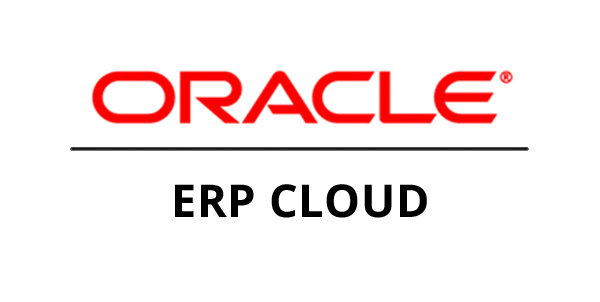 Start: Financial Current Tax Expense
Master Data
List of entities
Pension Ledger
Trial Balance
Management Representation
Profit & Loss Account & Notes
Balance Sheet & Notes
GloBE Income
Add: IF country corporate tax rate <15%, THEN ‘Deferred Tax Expense” as per financials ELSE 'Deferred tax  expense’ recast at 15% tax rate
Less: Taxes in relation to excluded dividends
Permanent GAAP Difference for exclusion
Identify Disallowed expenses for exclusion
Tax in lieu of a generally applicable corporate income tax
Top up tax from previous fiscal years for a qualified IIR/UTPR
Start: Financial Accounting Net Income/Loss
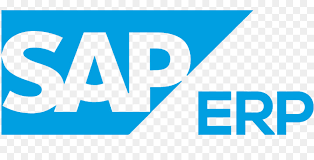 Add: Net tax expenses
Less: Dividend received/accrued except from short term portfolio holdings
Other ERP’s
Reports & Filing
Increase COA granularity to capture specific data requirement
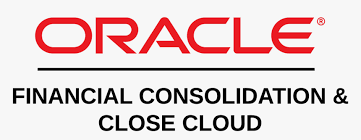 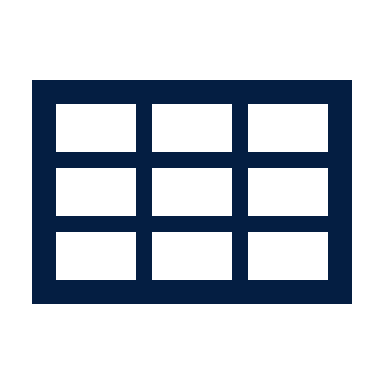 Identify Qualified Refundable Tax Credit recorded as reduction to current tax expenses
Identify Non-Qualified Refundable Tax Credit not recorded as reduction to current tax expenses
Covered taxes refunded or credited
Profit and Loss account
Other comprehensive income
Statement of equity
Cash Flow Statement
Notes to account
Related Party Notes
CSV Extract
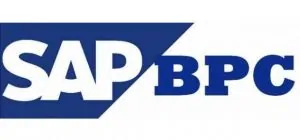 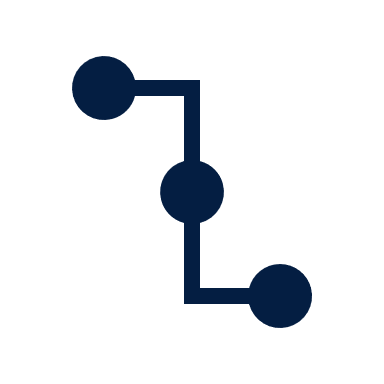 Other Consolidation Tools
Automate through Trial Balance, Consolidation tools
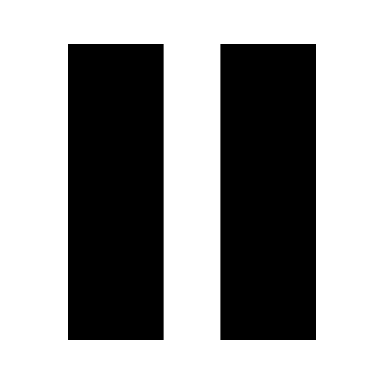 API Connector
ETR
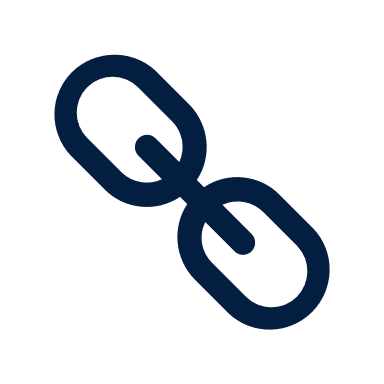 Consolidated Taxes for a constituent entity if they have Associate/JV/other investments
Others
Intercompany
Asset gain/loss
Provision for tax
Payment ageing
Current and Deferred tax
Top up Tax
Previous year data to be considered for calculation as required; already loaded into the solution
Standard Connector
IF ETR <15%, THEN Top up Tax = 15% - ETR, ELSE 0
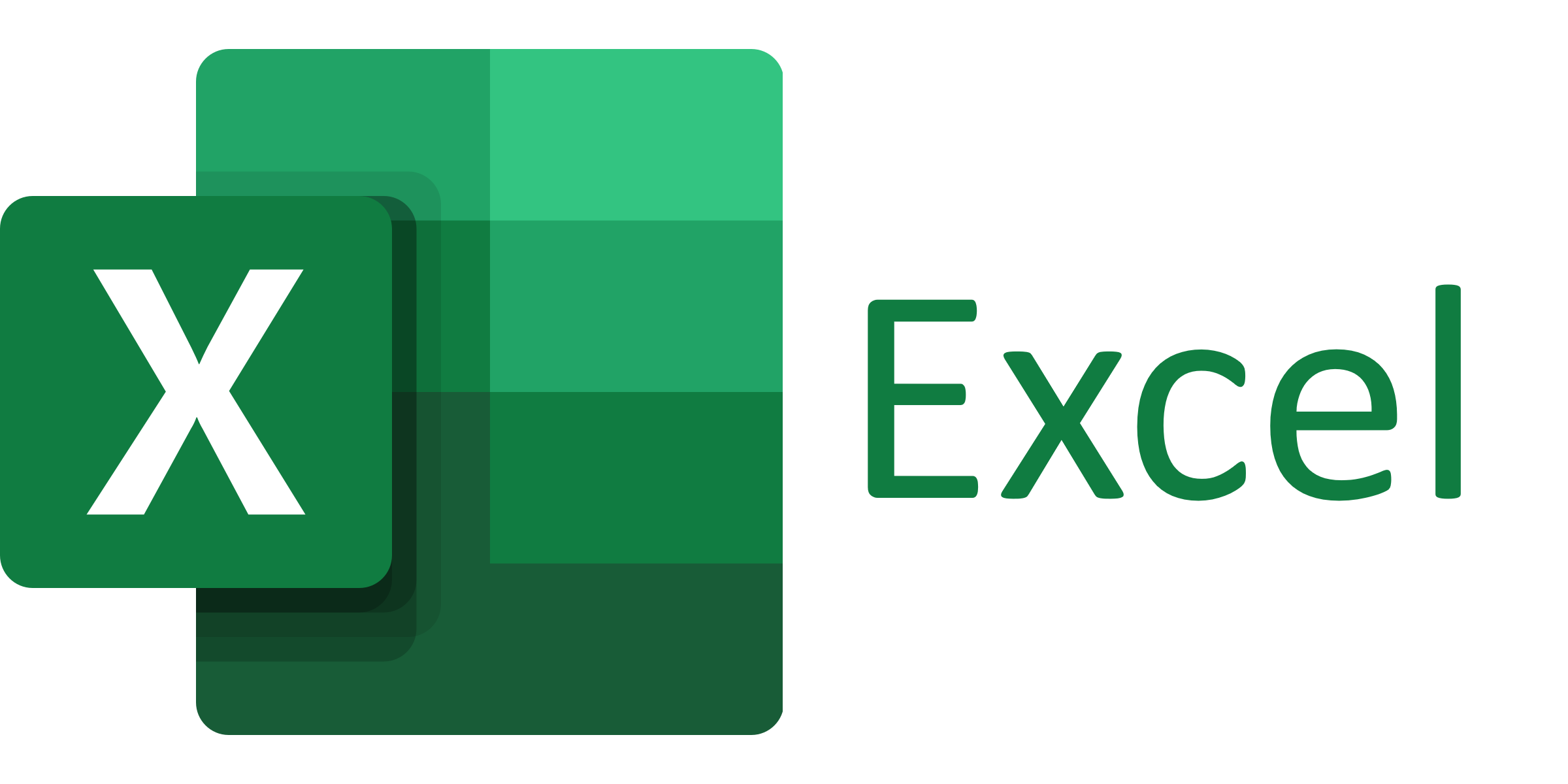 Calculation Engine  + Automation of  manual workings
Reports for filing
Data Hub
Other Tools (Reconciliation tool, Tax reports etc.)
Local Tax computation
Tax audit report and tax return
Transfer pricing report
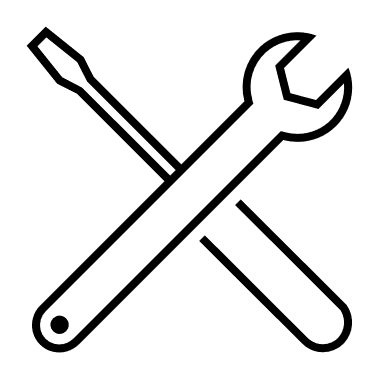 Single Consolidation, Calculation and Reporting Engine
Illustrative purpose, many more calculations are captured on solution
Our team in the Philippines
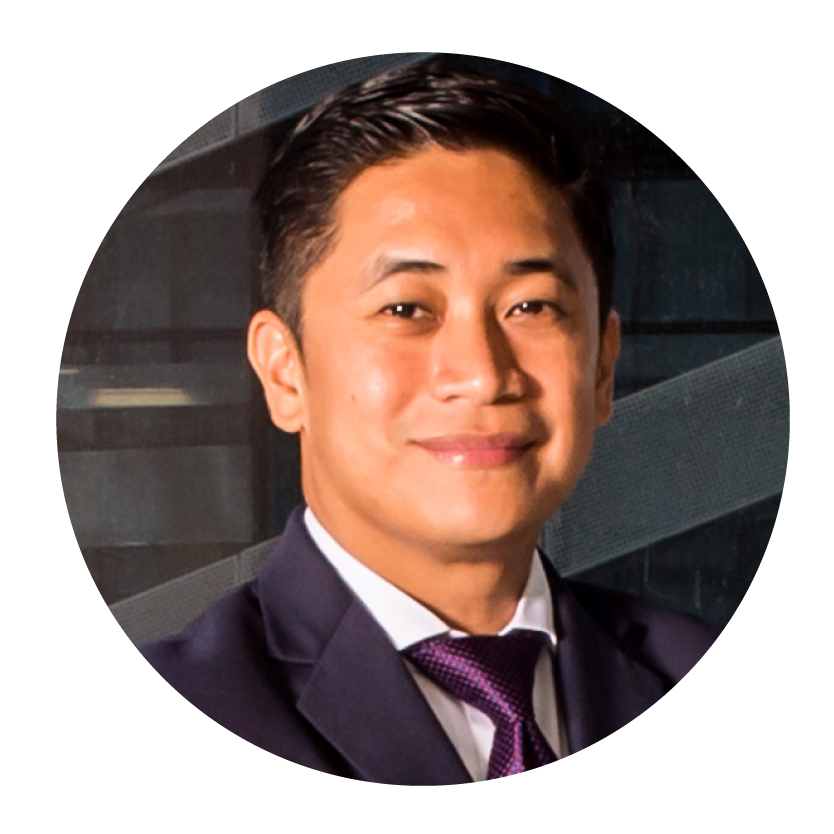 Carlo Navarro
Country Tax & Legal Leader
SEA Transfer Pricing Leader
canavarro@deloitte.com
Outsourced compliance, accounting and documentation
Tax Technology Consulting, International Tax and Transfer Pricing
Legal
Tax Advisory & Transactions
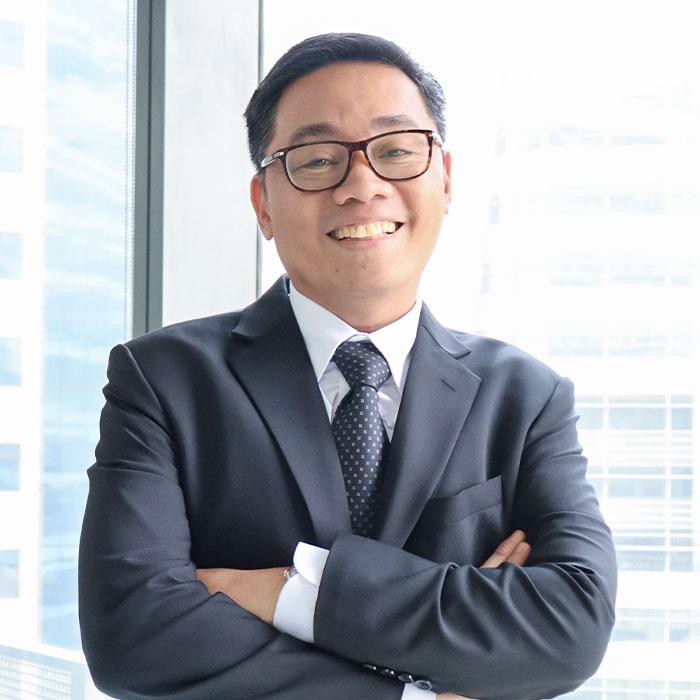 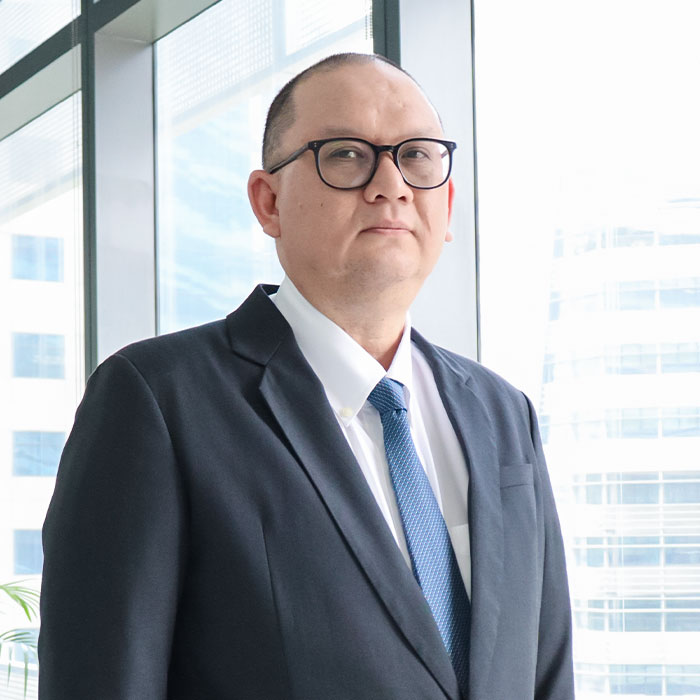 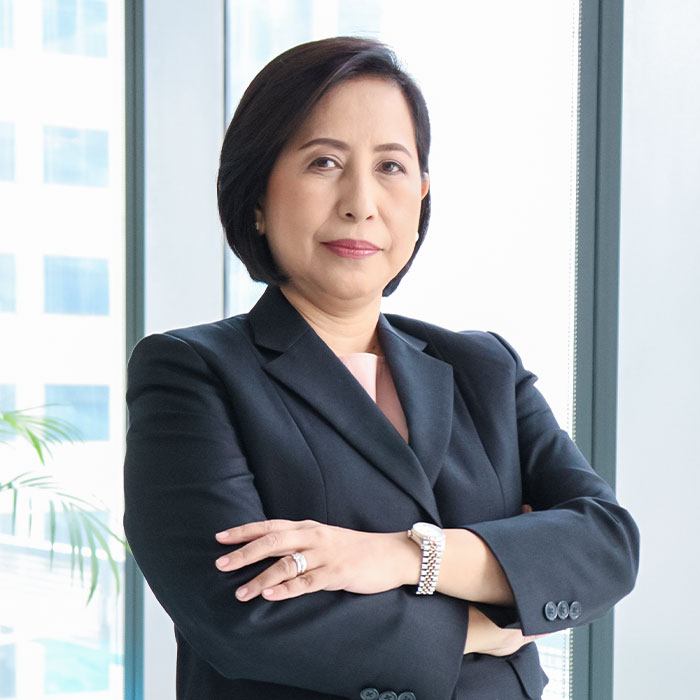 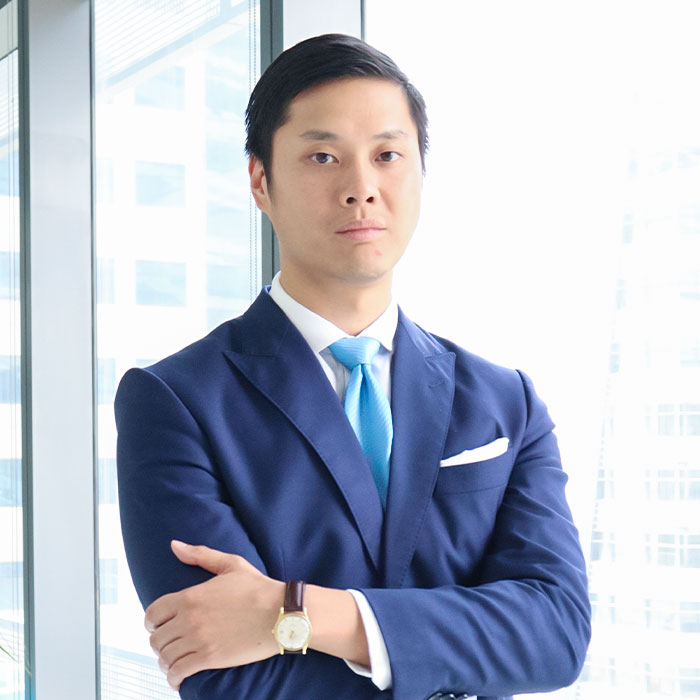 Senen QuizonPrincipal, Deloitte Philippinessmquizon@deloitte.com
Imelda Tapay-LapresPartner, Deloitte Philippinesitapay@deloitte.com
Ronald BernasPartner, Deloitte Philippinesrbernas@deloitte.com
Daniel LaohPartner, Deloitte Philippinesdlaoh@deloitte.com
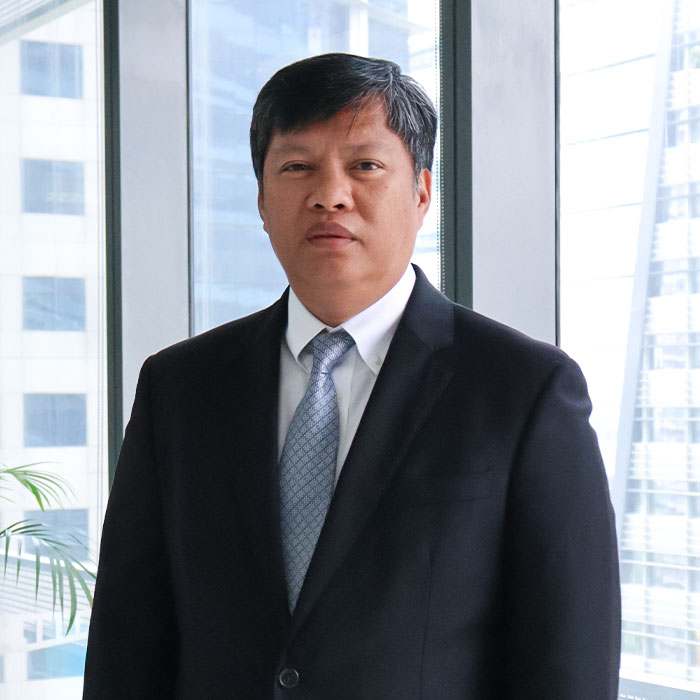 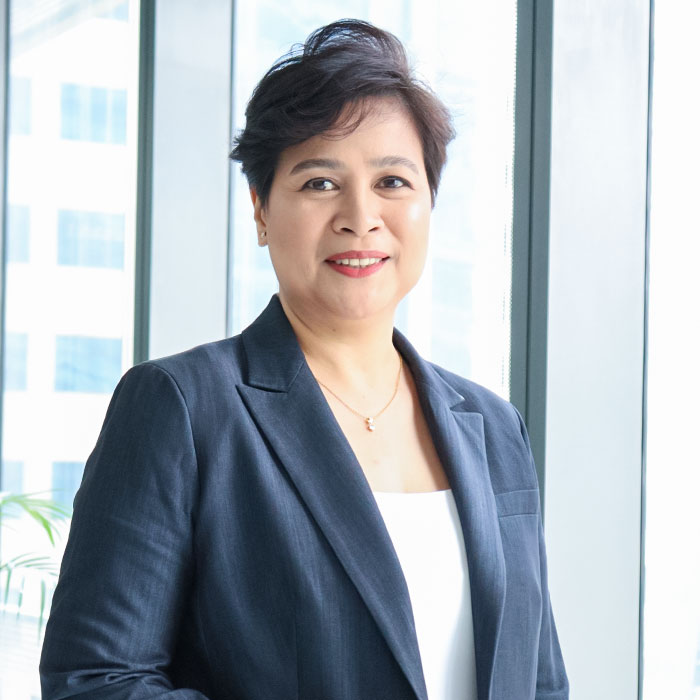 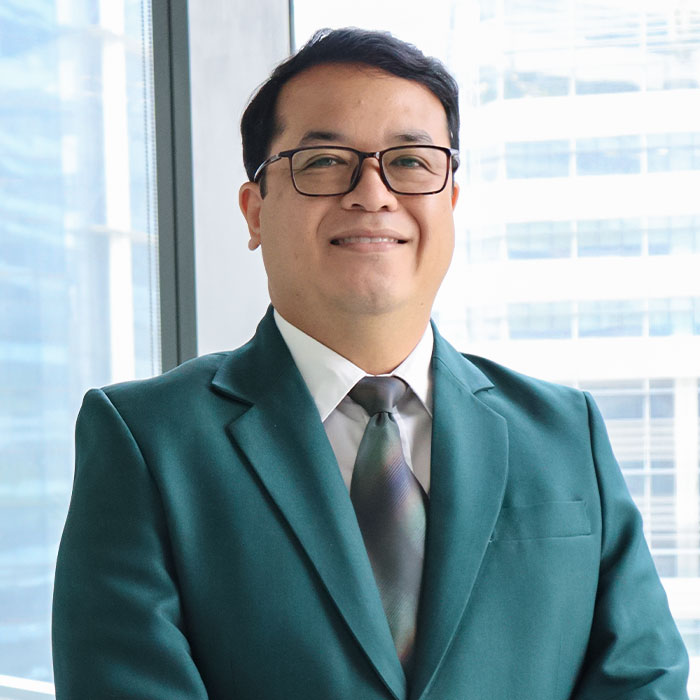 Mobility, Payroll, and Immigration
Charisse SiaoPartner, Deloitte Philippinescsiao@deloitte.com
Romel CuribaPrincipal, Deloitte Philippinesrcuriba@deloitte.com
Walter Abela Jr.Partner, Deloitte Philippineswabela@deloitte.com
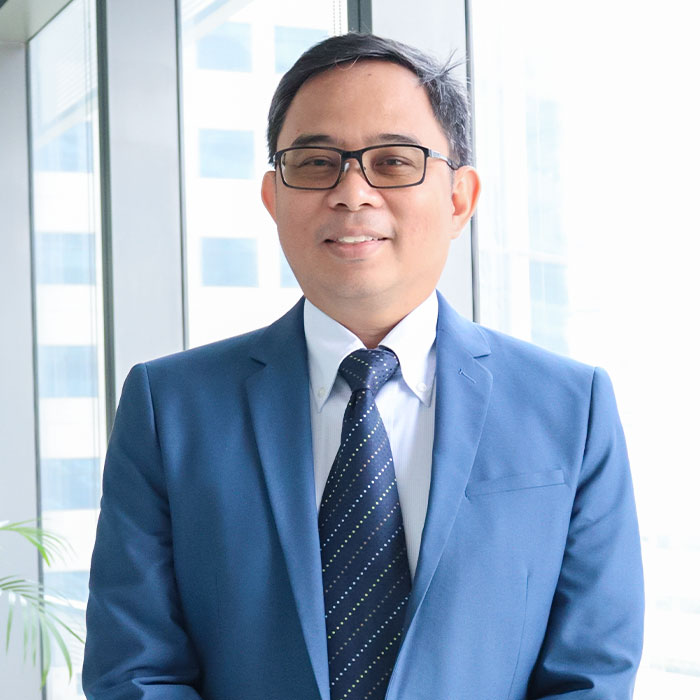 Alvin SaldañaPrincipal, Deloitte Philippinesasaldana@deloitte.com
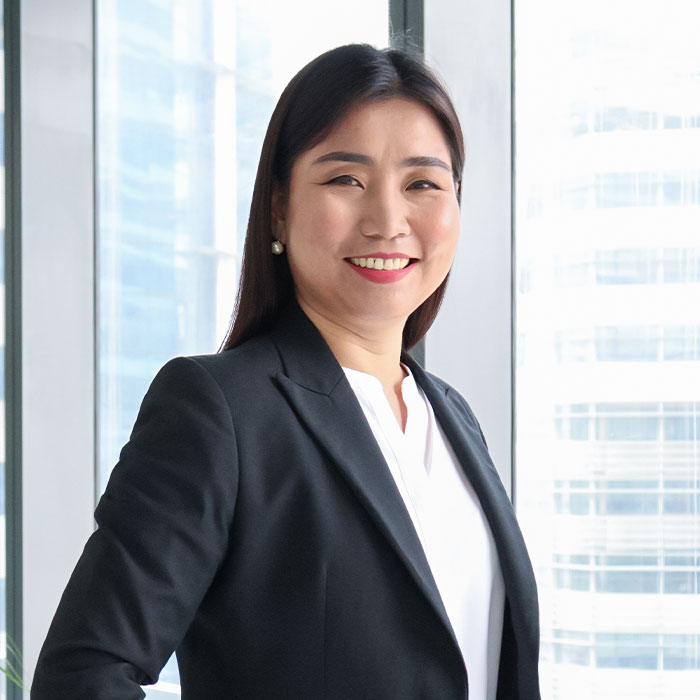 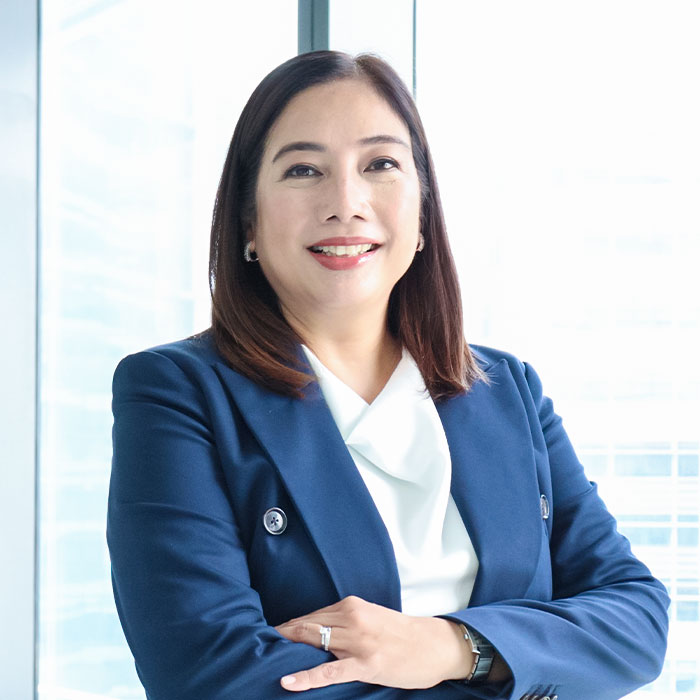 Mary Rose PascualPartner, Deloitte Philippinesmarpascual@deloitte.com
Elaine De GuzmanPrincipal, Deloitte Philippineseedeguzman@deloitte.com
Deloitte refers to one or more of Deloitte Touche Tohmatsu Limited (“DTTL”), its global network of member firms, and their related entities (collectively, the “Deloitte organization”). DTTL (also referred to as “Deloitte Global”) and each of its member firms and related entities are legally separate and independent entities, which cannot obligate or bind each other in respect of third parties. DTTL and each DTTL member firm and related entity is liable only for its own acts and omissions, and not those of each other. DTTL does not provide services to clients. Please see www.deloitte.com/about to learn more.
Deloitte Asia Pacific Limited is a company limited by guarantee and a member firm of DTTL. Members of Deloitte Asia Pacific Limited and their related entities, each of which are separate and independent legal entities, provide services from more than 100 cities across the region, including Auckland, Bangkok, Beijing, Hanoi, Hong Kong, Jakarta, Kuala Lumpur, Manila, Melbourne, Osaka, Seoul, Shanghai, Singapore, Sydney, Taipei and Tokyo. 
About Deloitte Philippines 
In the Philippines, services are exclusively and independently provided by Landicho Abela & Co., a duly registered professional partnership in the Philippines.
This communication contains general information only, and none of Deloitte Touche Tohmatsu Limited (“DTTL”), its global network of member firms or their related entities (collectively, the “Deloitte organization”) is, by means of this communication, rendering professional advice or services. Before making any decision or taking any action that may affect your finances or your business, you should consult a qualified professional adviser.
No representations, warranties or undertakings (express or implied) are given as to the accuracy or completeness of the information in this communication, and none of DTTL, its member firms, related entities, employees or agents shall be liable or responsible for any loss or damage whatsoever arising directly or indirectly in connection with any person relying on this communication. DTTL and each of its member firms, and their related entities, are legally separate and independent entities.

© 2024 Landicho Abela & Co.